Time’s Up Game
Rules:
Click the correct answer before the time runs out.  

If time runs out, choose a new student and start over.
Start
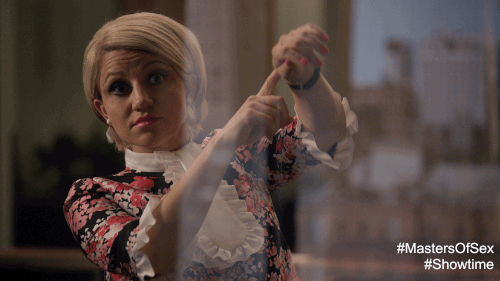 It’s five o’clock.
10:00
9:00
5:00
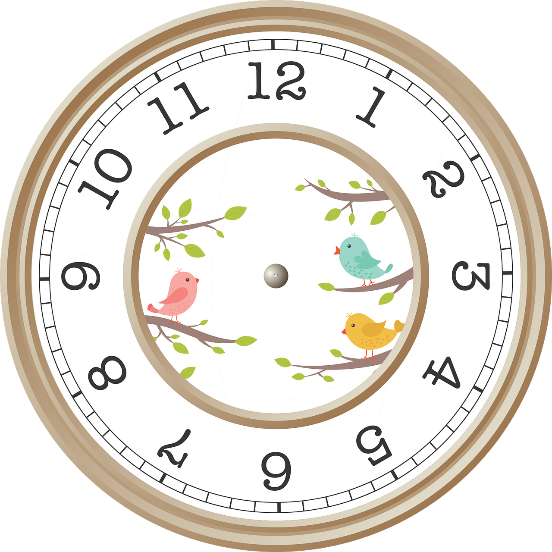 1:00
Time’s Up!
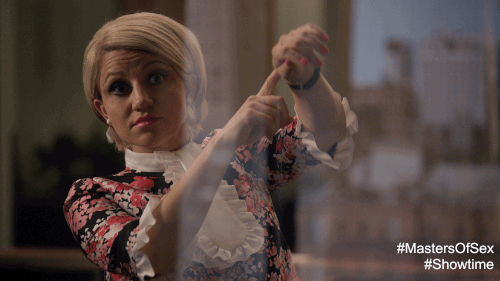 4:00
For O’clock
Four O’click
Four O’Clock
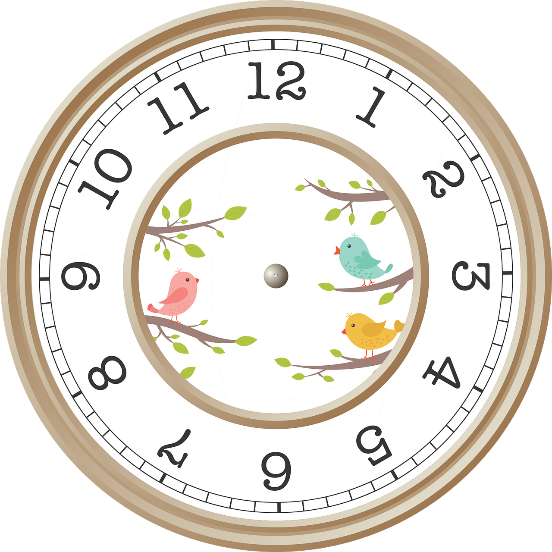 Four Clocks
Time’s Up!
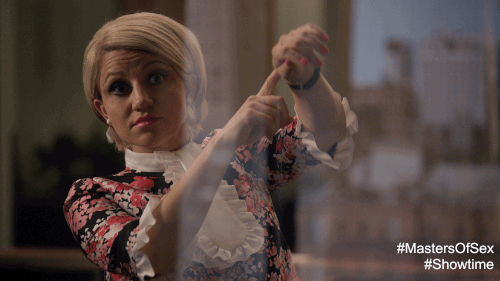 HOSOCL
Class
Clock
Dinner
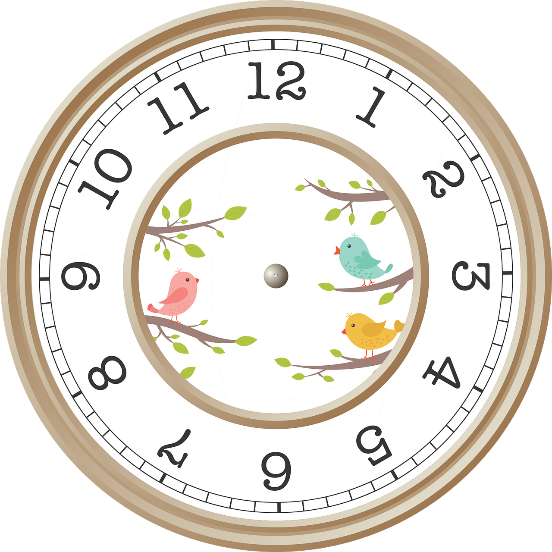 School
Time’s Up!
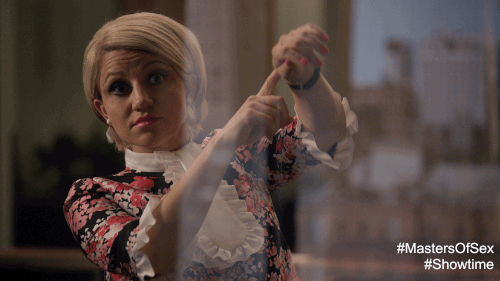 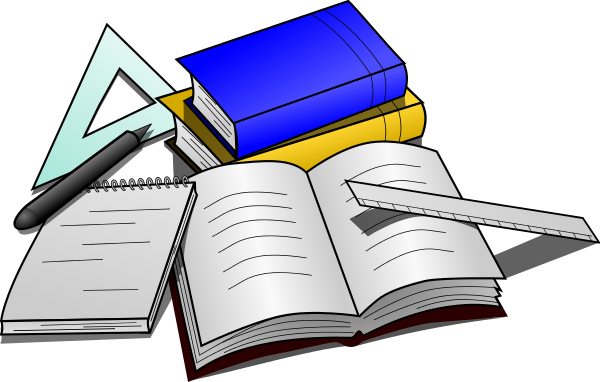 8:30       .
It’s lunch.  It’s eight thirty.
It’s ten thirty.  It’s time for breakfast.
Homework is eight thirty.
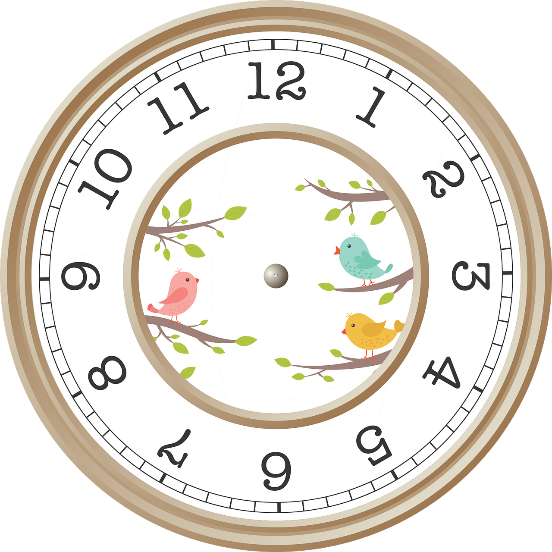 It’s eight thirty.  It’s time for school.
Time’s Up!
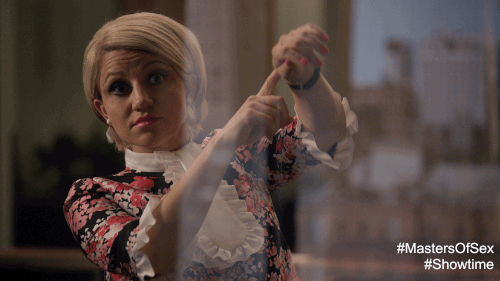 2:50
It’s too fifty.
It’s two fifty.
It’s to fiddy.
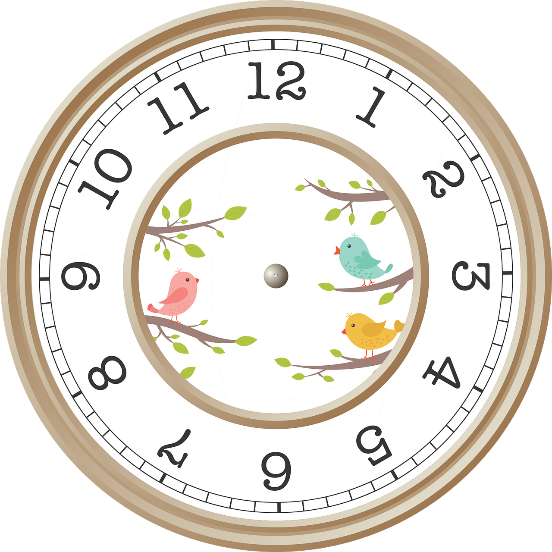 It’s two fifteen.
Time’s Up!
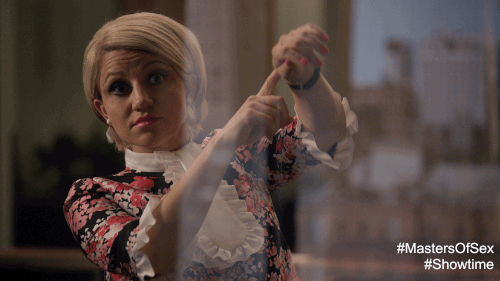 Seven- eleven
11:07
7:00
7:11
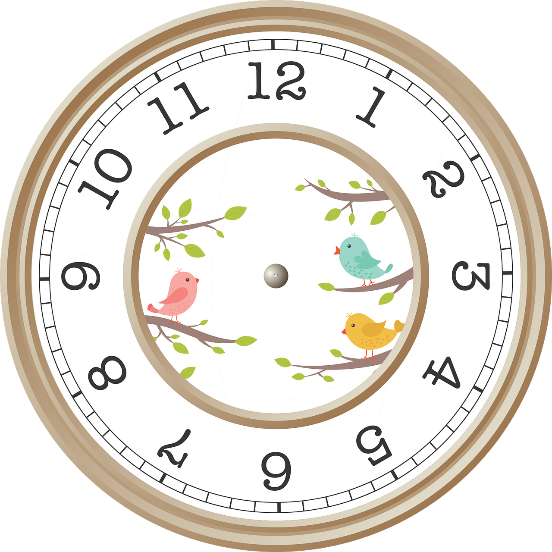 11:00
Time’s Up!
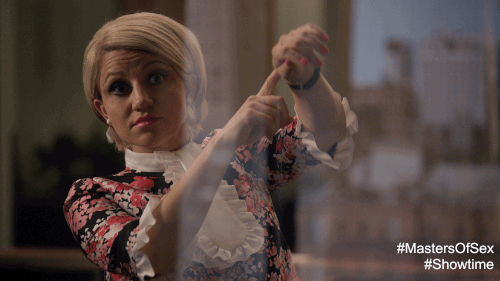 12:15
Twelve fifteen
Twelve thirty
Twenty forty
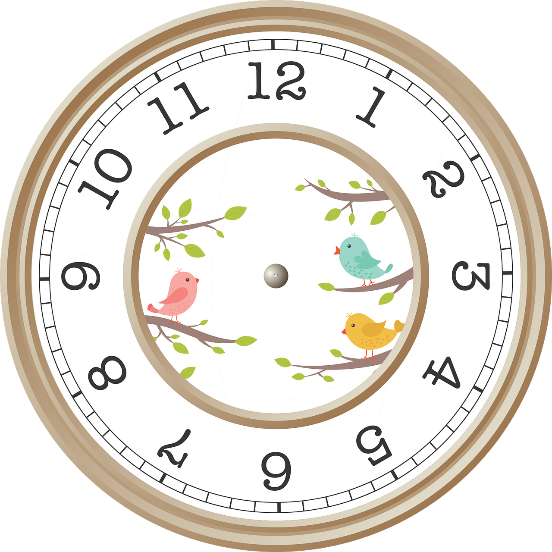 Twenty fifteen
Time’s Up!
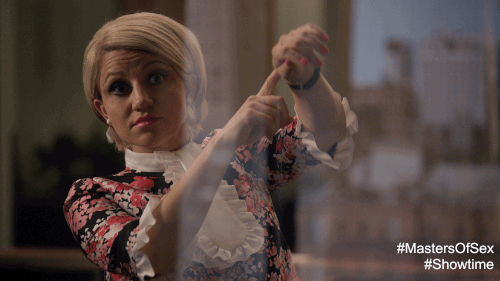 It’s eight ten.
18
800
8:00
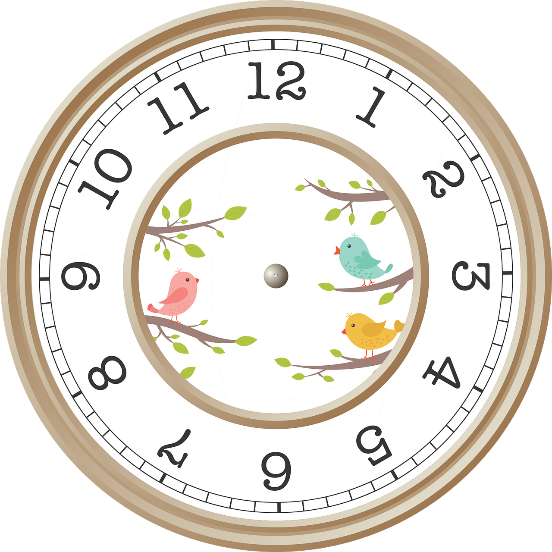 8:10
Time’s Up!
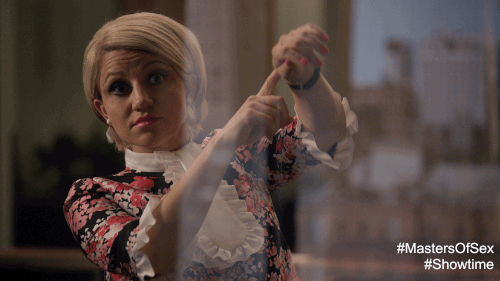 3:21
Three – two - one
Twenty - one three
Three twenty one
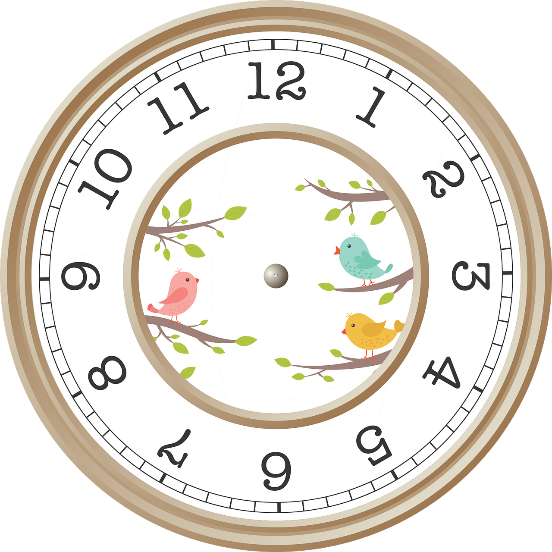 Thirteen twenty
Time’s Up!
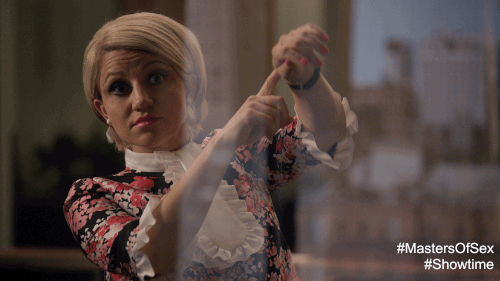 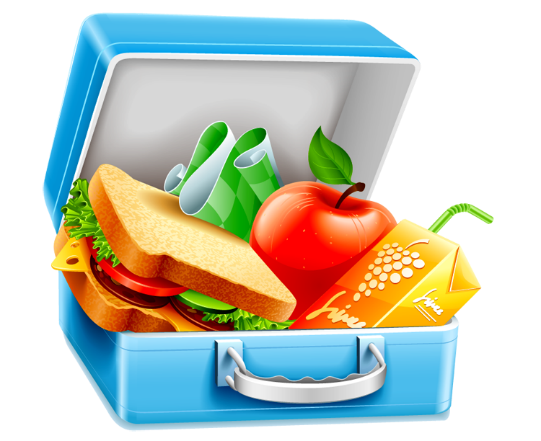 1:00        .
There is one o’clock.  It’s lunch time.
Lunch at one clock.
This is a lunch. There is one o’clock.
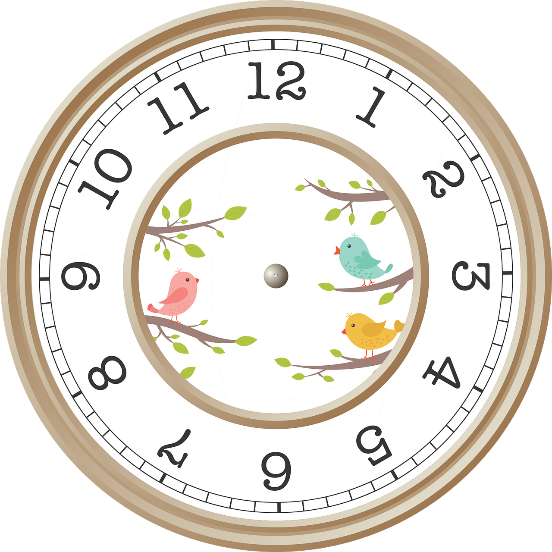 It’s one o’clock.  It’s time for lunch.
Time’s Up!
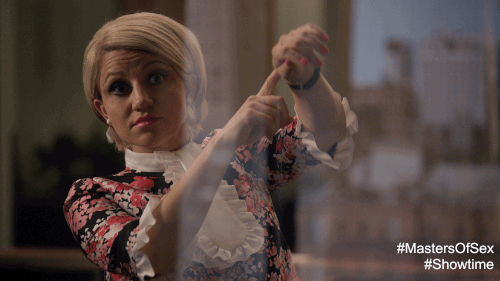 It’s six fifty.
It’s time for school.
It’s time for dinner.
Happy birthday.
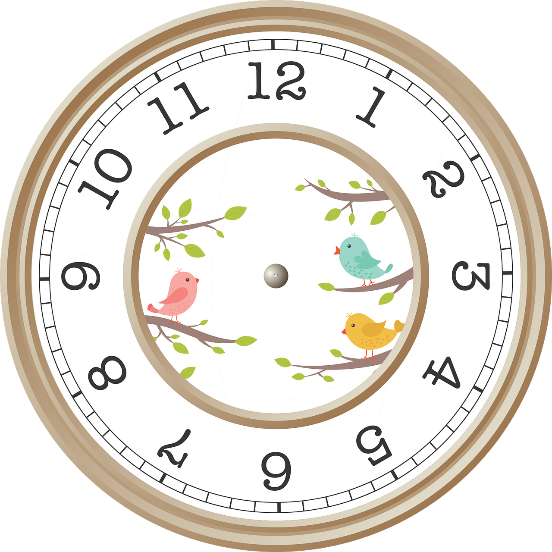 It’s time for bed.
Time’s Up!
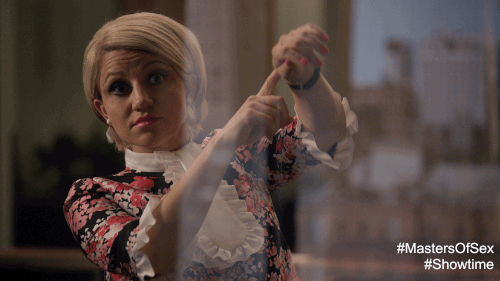 TIS MITE FOR LNCHU
What time is it?
It’s time for lunch.
It’s lunch time.
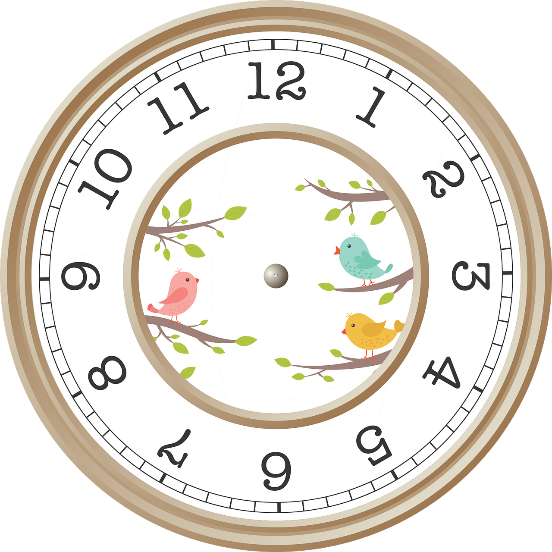 Pikachu
Time’s Up!
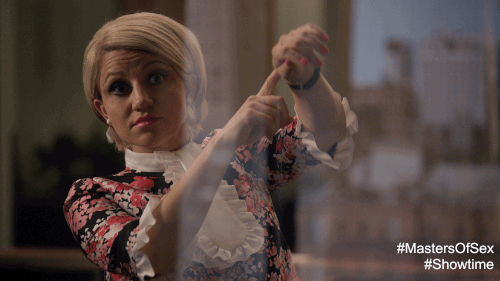 It’s time for bed.
5:00
12:10
6:50
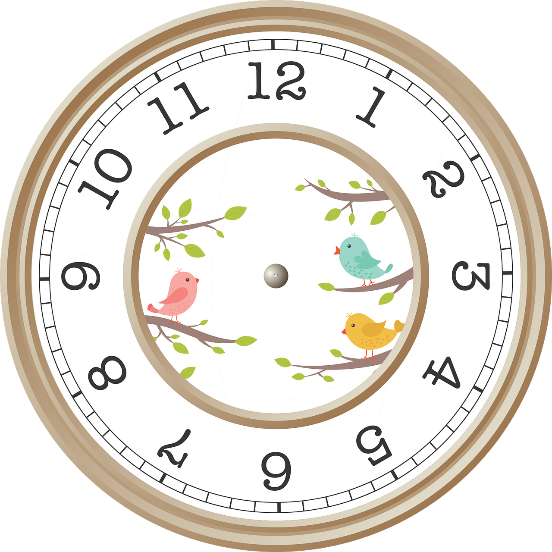 9:30
Time’s Up!
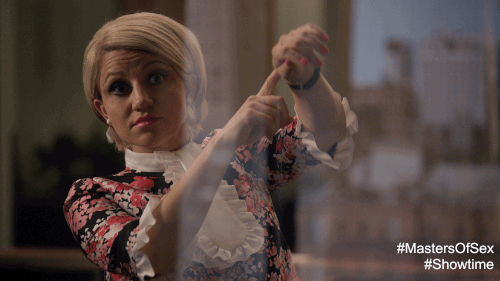 It’s 8:30.
It’s time for breakfast.
It’s time for lunch.
It’s time for dinner.
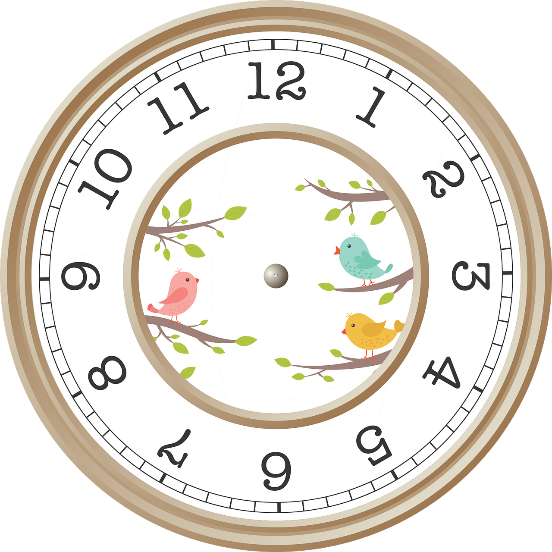 It’s time for bed.
Time’s Up!
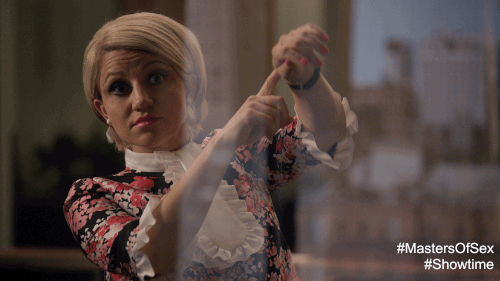 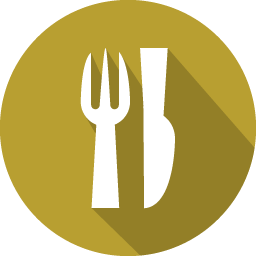 12:10          .
It’s twenty ten.  It’s time for school.
It’s ten twenty.  It’s time for lunch.
It’s twelve ten.  It’s time for lunch.
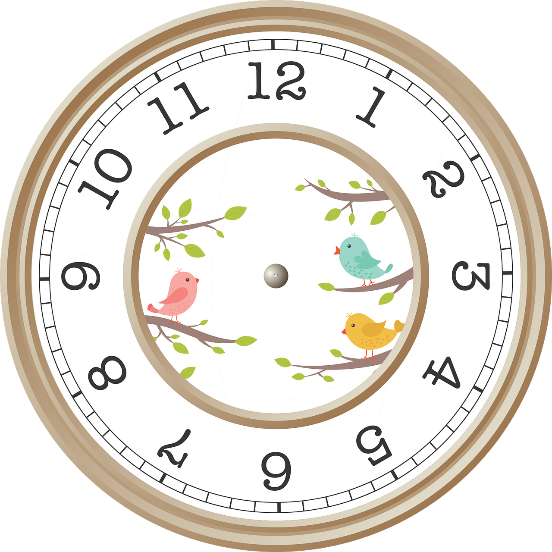 It’s twelve ten.  It’s time for dinner.
Time’s Up!
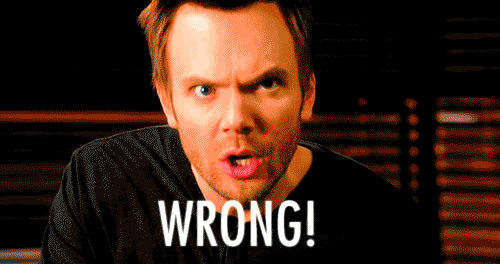 Click Anywhere
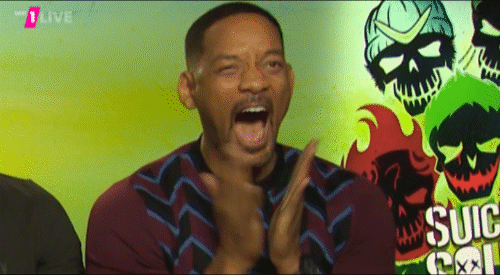 Winner!!